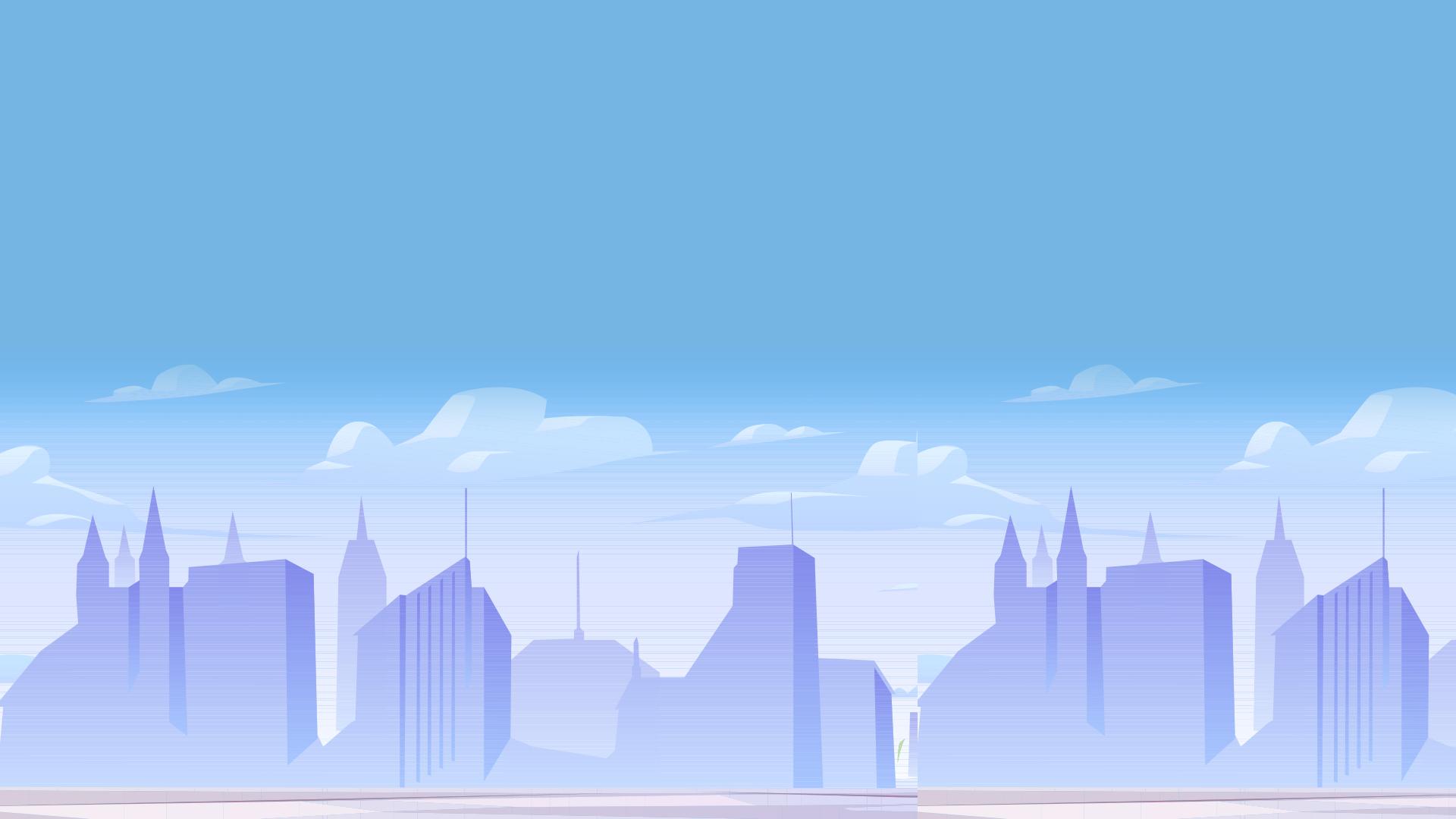 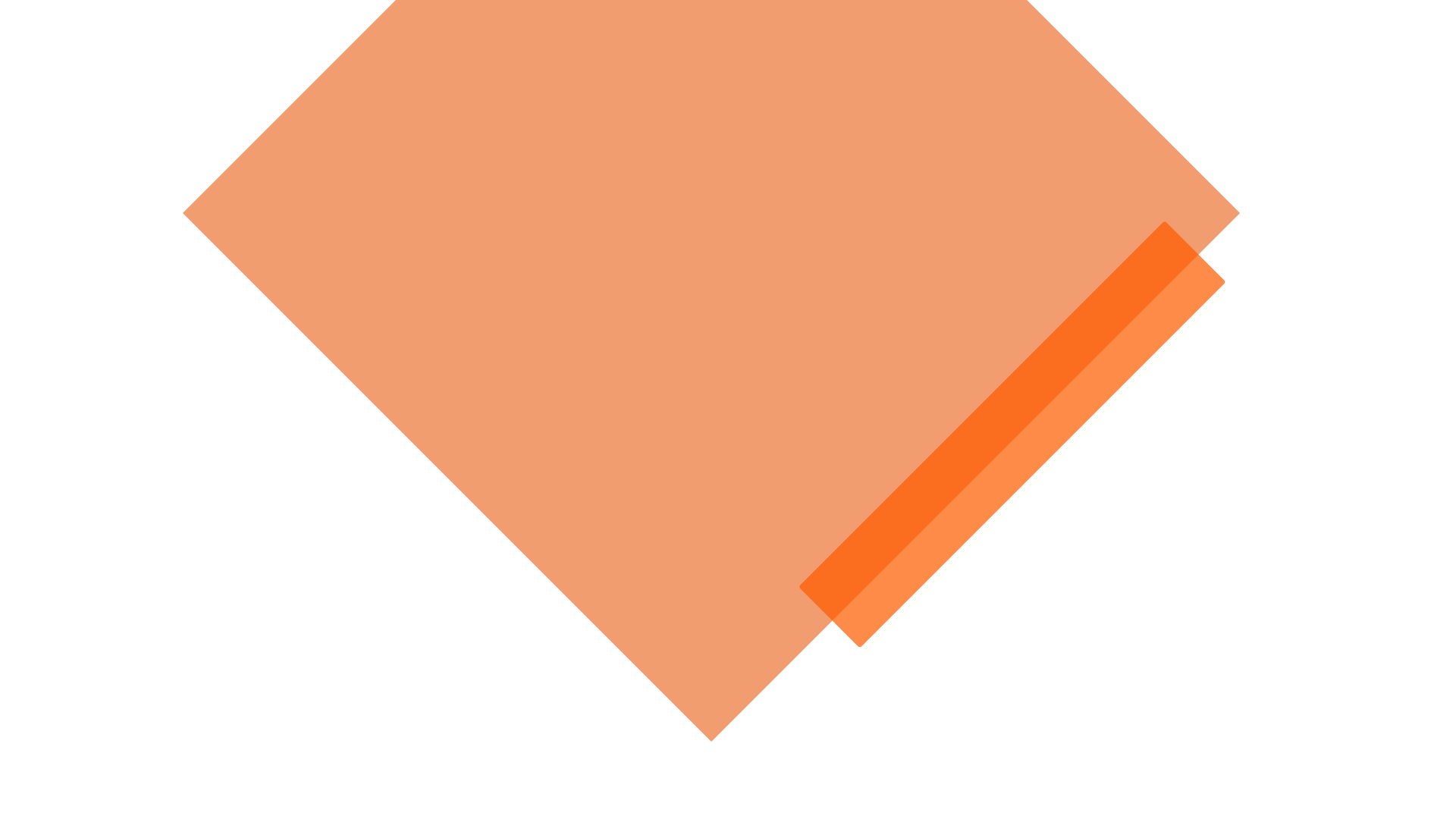 IV презентационная неделя
РАЗВИТИЕ РЕБЕНКА И ВЗРОСЛОГО В ДОШКОЛЬНОМ ОБРАЗОВАТЕЛЬНОМ ПРОСТРАНСТВЕ ГОРОДА КРАСНОЯРСКА
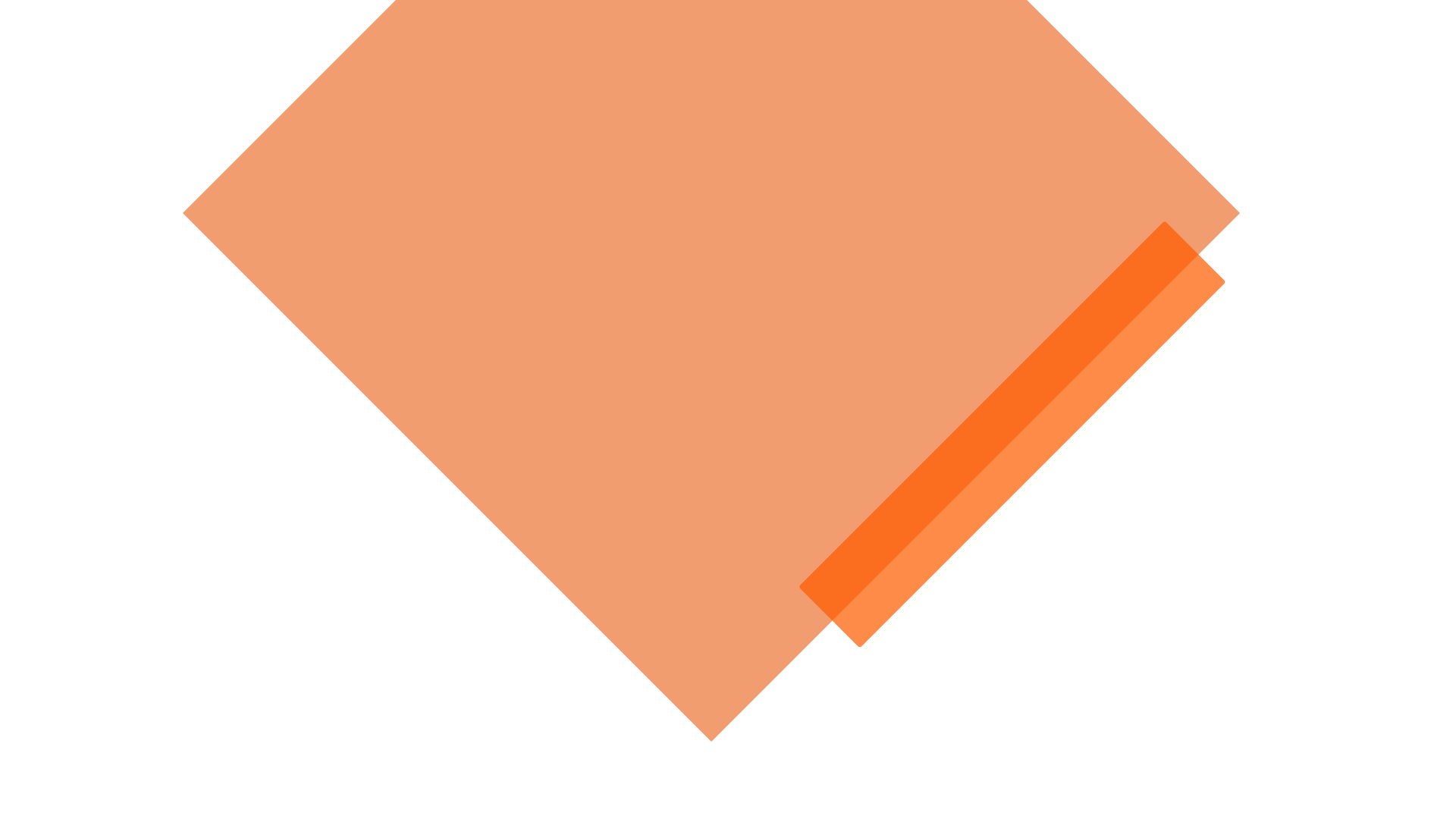 ТЕМА ВЫСТУПЛЕНИЯ
Результаты проекта в рамках деятельности городской базовой площадки
«Родительский клуб, как способ взаимодействия семьи и детского сада в контексте современного образования и воспитания. 
Из опыта работы МБДОУ № 176. Нетрадиционные формы и методы»
                                                               МБДОУ № 176
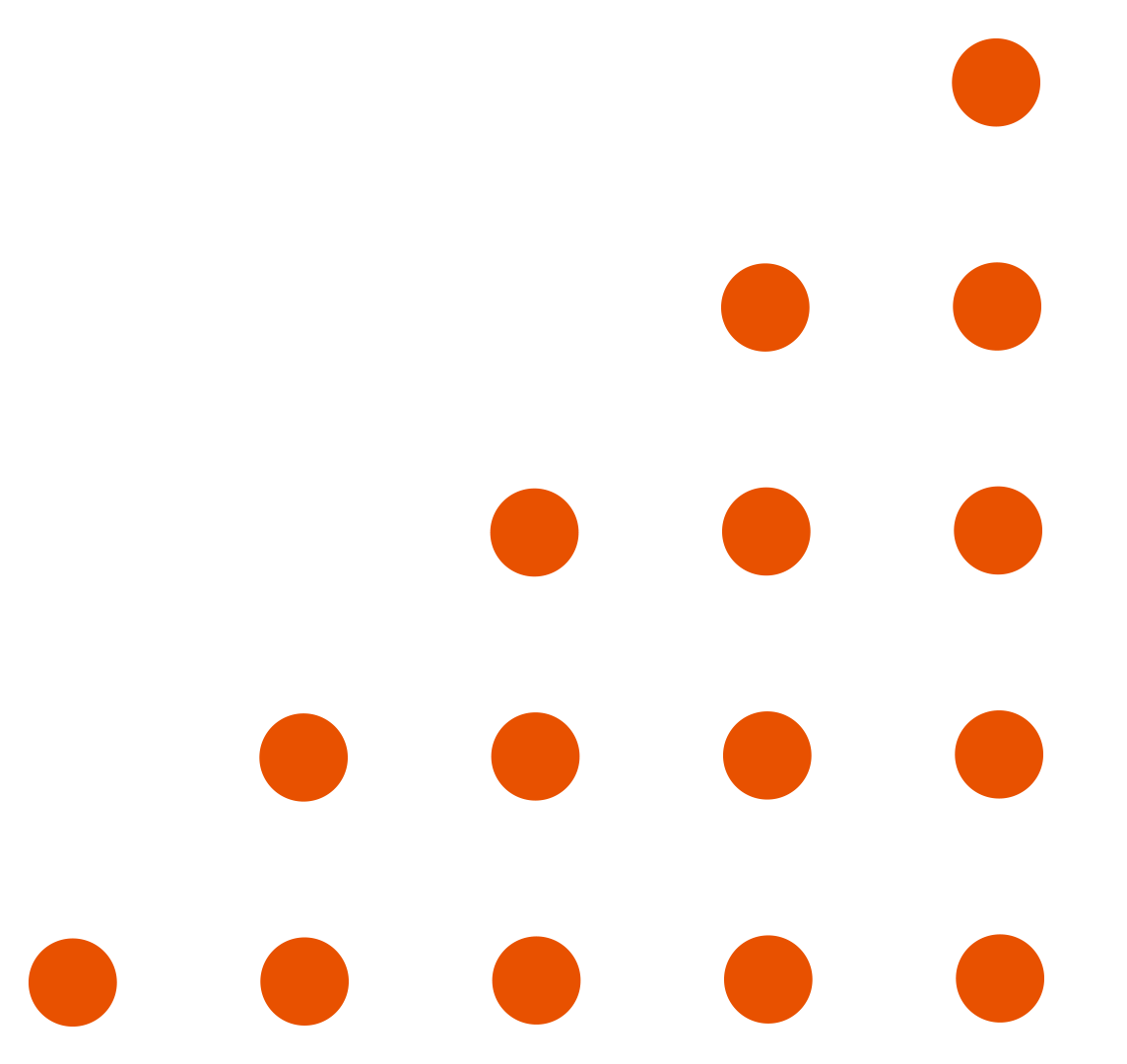 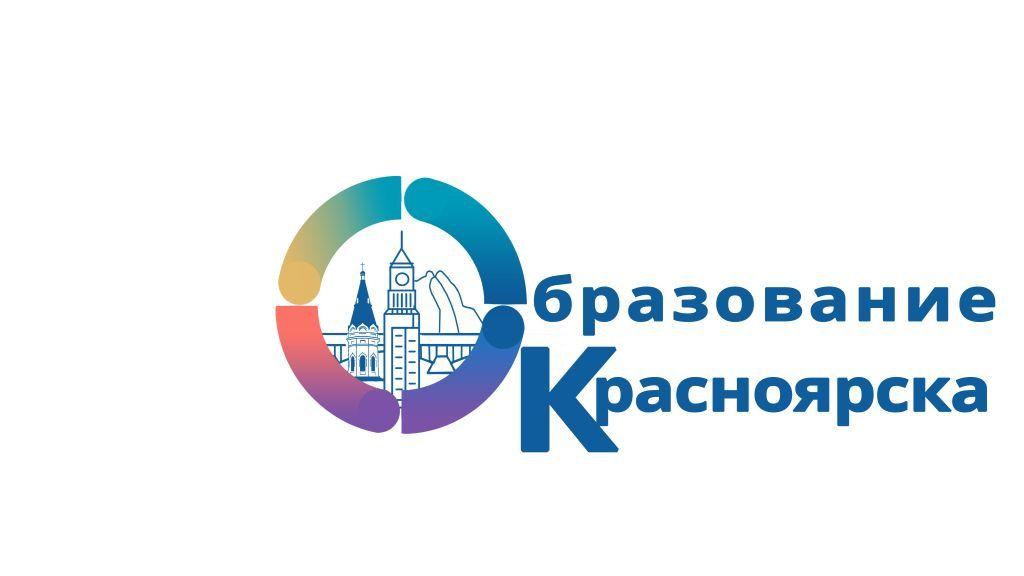 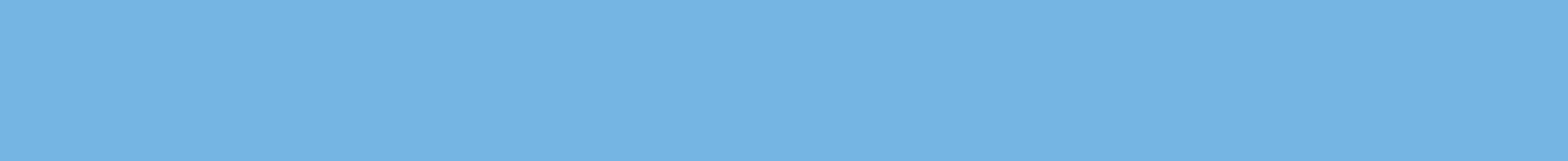 Актуальность
На современном этапе тема взаимодействия дошкольного учреждения и родителей воспитанников является особенно актуальной. Самая распространенная форма организации взаимодействия с родителями – родительское собрание. Одной из важных проблем  является низкая явка родителей на собрания и слабая заинтересованность отцов воспитанников в жизни и событиях детского сада. Нетрадиционная форма проведения родительских встреч намного повышает интерес семьи к проблемам и вопросам воспитания детей, во много крат увеличивает явку на собрания, активизирует родителей на решение задач, связанных с  воспитанием и образованием. Существует множество нетрадиционных интересных форм взаимодействия семьи и ДОУ, в нашем детском саду наиболее эффективной оказалась  форма родительского клуба. Так в сентябре 2022 года творческой группой педагогов, во главе с педагогом-психологом, с целью вовлечения максимального количества родителей в воспитательно-образовательный процесс, был организован Родительский клуб МБДОУ № 176 - «Мы вместе». Мы предположили, что это будет объединение родителей и педагогов (по принципу добровольности и личной заинтересованности), которые сами будут определять частоту и тематику встреч, направленных на решение практических задач воспитания, образования, развития и укрепления здоровья детей.
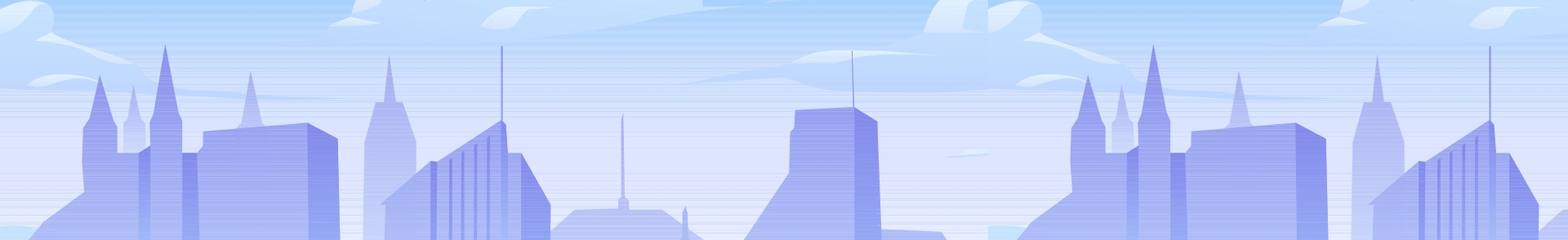 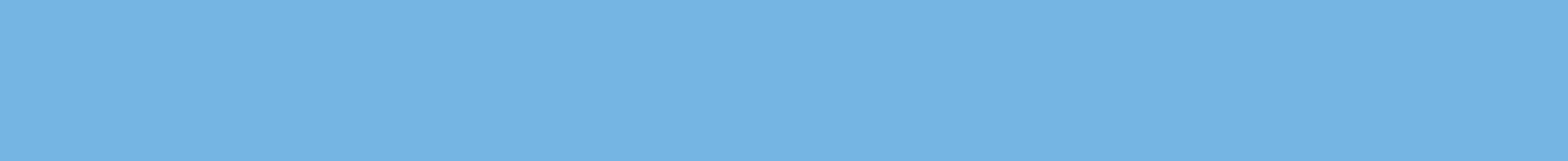 Цель: вовлечь максимальное количество родителей в воспитательный процесс, через нестандартные практики  взаимодействия семьи и детского сада.
Задачи: 
помочь семье осознать и принять ответственность за воспитание  моральных и нравственных качеств своих детей; 
формировать и воспитывать патриотические, личностные, семейные ценности у всех участников образовательного процесса ДОУ;
выстраивать интересные, запоминающиеся формы, сценариев родительских собраний с использованием методов и приёмов, активизирующих внимание родителей, способствующих более лёгкому усвоению и пониманию сути тематики бесед;
повышать интерес родителей воспитанников ДОУ к проблемам и вопросам воспитания детей, формированию их морально-этических качеств;
создавать особый настрой на добрый лад, открытый и деловой разговор.
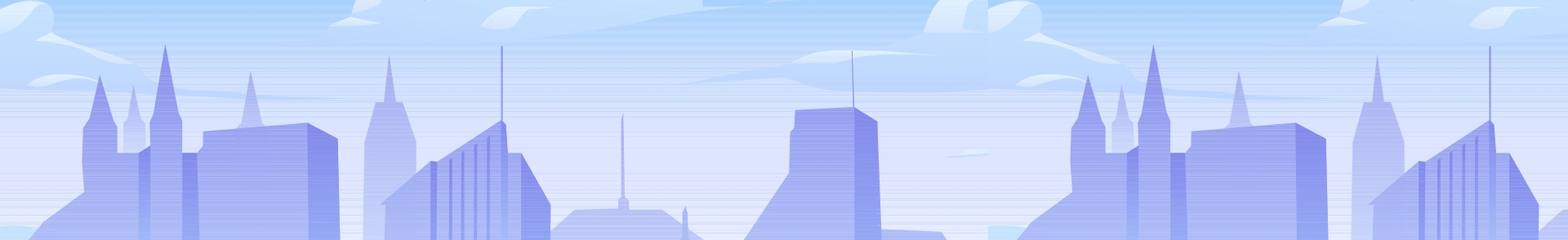 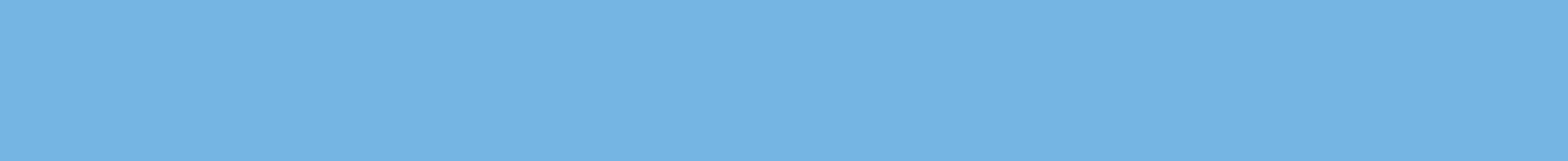 Родительский клуб «Мы вместе» работает по трем направлениям: научно-практическое просвещение, психолого-педагогическое просвещение, нетрадиционная форма проведения общих родительских собраний.
По первому направлению были проведены следующие мероприятия:
1. Обзорный семинар «Родительский клуб, как способ взаимодействия семьи и детского сада в контексте современного образования и воспитания. 
Из опыта работы МБДОУ № 176. Нетрадиционные формы и методы»
2. Семинар для родителей «Хочу понять своего ребенка» ведущий доктор п.н., профессор, зав.каф. специальной психологии КГПУ им. Астафьева Черенева Е.А.
3. Семинар «Воспитание толерантности у дошкольников к детям с ОВЗ»
Второе направление –психолого-педагогическое сопровождение:
1. Проведено четыре совместных с детьми и родителями занятия «Метод замещающего онтогенеза. Профилактика и коррекция нарушения развития»
2. Детско-родительский тренинг «Играем вместе»
Третье направление-нетрадиционная форма проведения общих родительских собраний:
1. Общее родительское собрание в театрализованной форме «Семейные стили воспитания»
2. Общее родительское собрание в театрализованной форме «Детский сад-мой второй дом»
3. Выезд в МБДОУ №59 с семинаром «Родительский клуб, как способ взаимодействия семьи и детского сада в контексте современного образования и воспитания. 
Из опыта работы МБДОУ № 176. Нетрадиционные формы и методы»
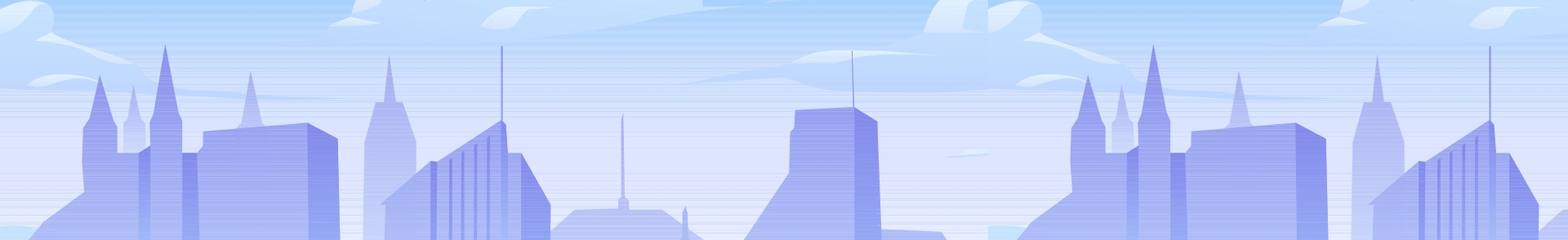 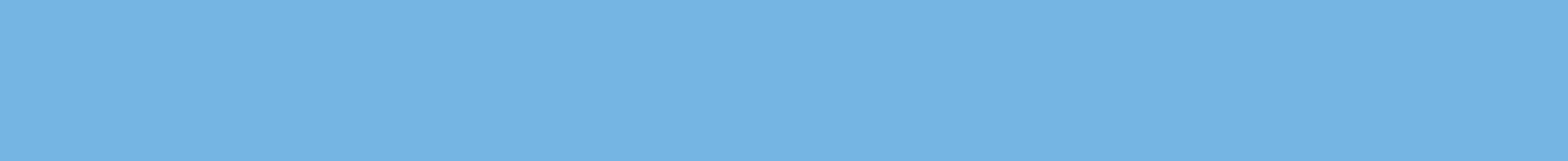 4. Проведение семинара по итогам работы ГБП.
     На мероприятиях присутствовали воспитатели, специалисты сопровождения из ДОУ : 165, 95, 65, 120, 136, 16, 1, 194, 4 из г. Сосновоборск. Всего посетили мероприятия педагоги в количестве 46 человек.
      Работа ГБП была востребована, интересна, актуальна.
Родительские клубы в практике детских садов существуют давно. Но при этом с полной уверенностью можно говорить, что это современная и актуальная форма взаимодействия с родителями дошкольников. Она соответствует требованиям к организации дошкольного образования, заложенным в ФГОС ДО, ФОП ДО и ФАОП ДО, а главное открывает множество возможностей для оказания поддержки семей, повышение компетентности родителей в вопросах развития, образования и воспитания детей, повышает интерес семьи к просветительским мероприятиям ДОУ.
Опыт работы ГБП был представлен:
Выезд ГБП в МБДОУ №59 с семинаром «Родительский клуб, как способ взаимодействия семьи и детского сада в контексте современного образования и воспитания. Из опыта работы МБДОУ № 176. Нетрадиционные формы и методы».
Участие, тиражирование опыта в XXVI Международной научно-практической конференции им. Проф. В.К. Ковалевского «Психология и педагогика детства: обеспечение психологического здоровья детей и взрослых» 29-30 марта 2024г.
Участие, тиражирование опыта в VIII городской ярмарке психолого-педагогических практик.
Публикация статьи в научно-практическом сборнике КГПУ им. Астафьева «Психологическое благополучие семьи. Гармонизация детско-родительских отношений»
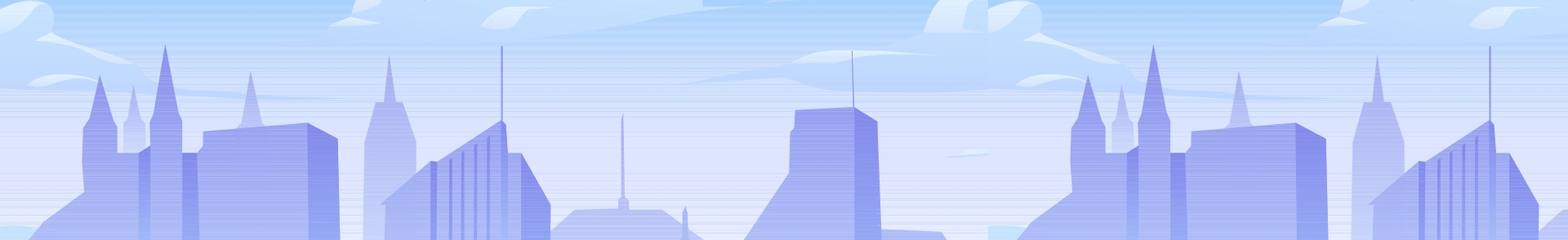 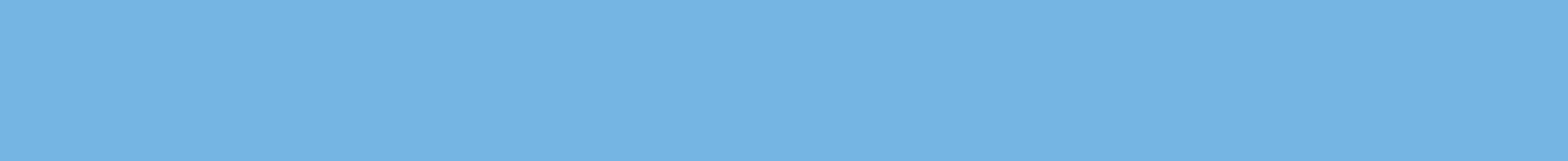 В настоящее время в нашем детском саду реализуется проект по воспитанию толерантного отношения дошкольников к детям с ограниченными возможностями здоровья «Добрые соседи»
     Основной задачей проекта является выпуск воспитанников не только получивших знания, навыки и умения, но и людей, обладающих толерантностью в качестве основы нравственного развития и своей социальной позиции. А так как семья является неоспоримым примером и авторитетом для ребенка, значение семьи в воспитании, формировании нравственности, общечеловеческих качеств, сознания и поведения является первым и главным. 
      Используя наш опыт работы и взаимодействия с семьей, в следующем году ставим для себя целью включение  родителей в проект «Добрые соседи». А это тема другой базовой площадки….
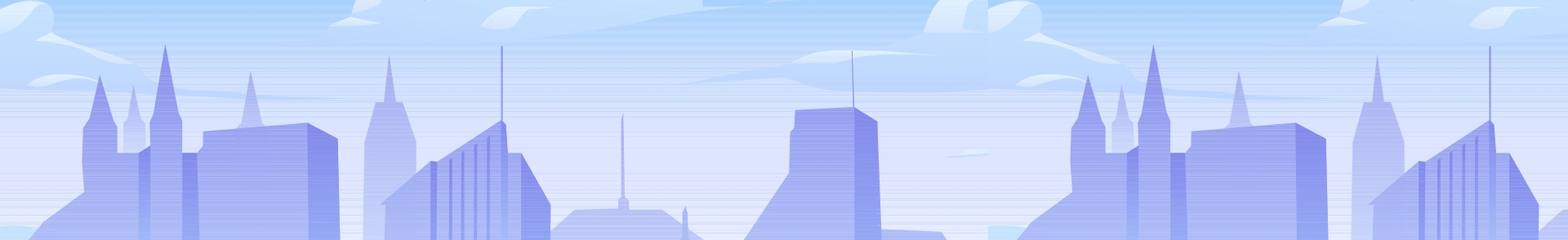